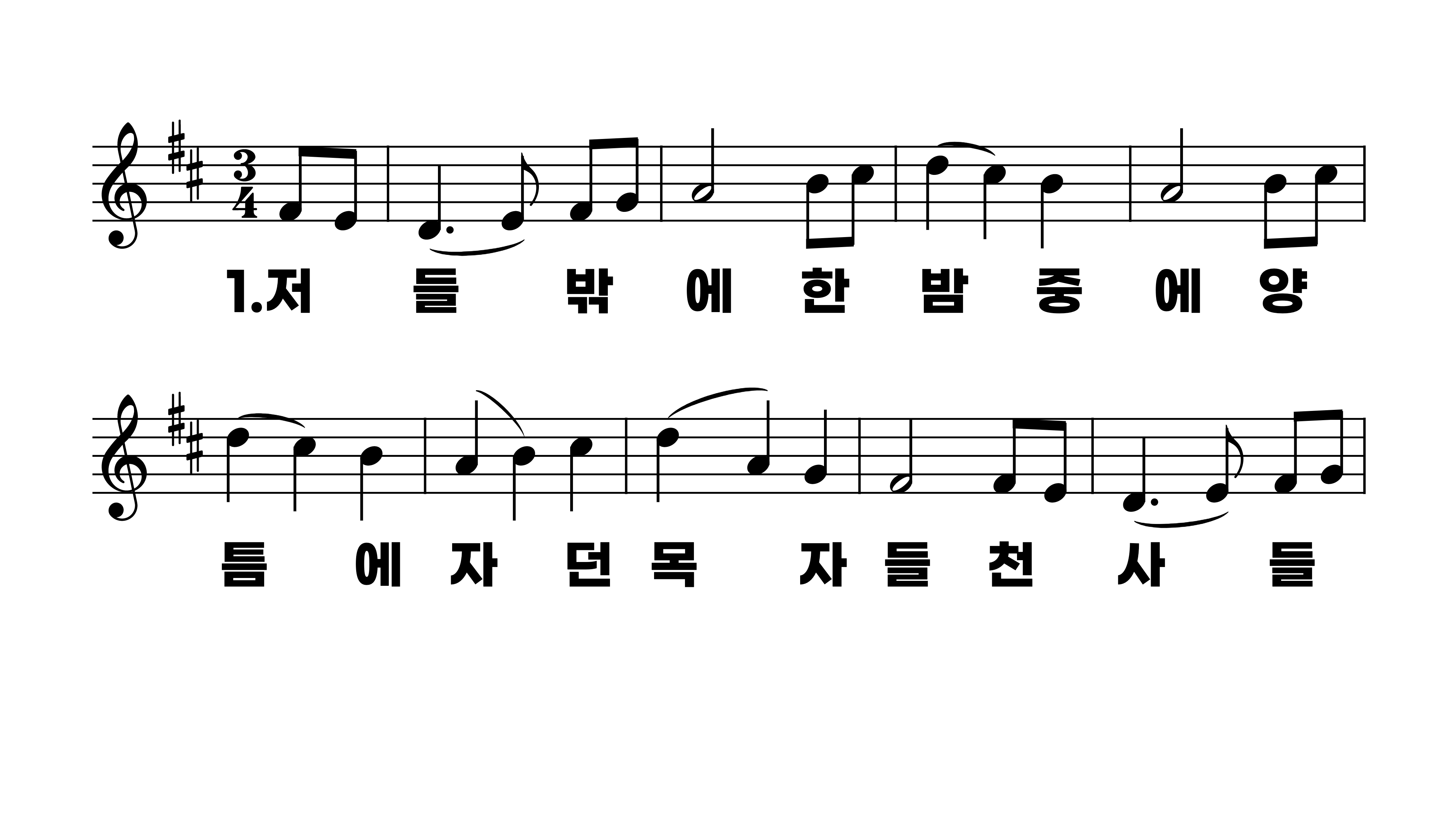 123장 저 들 밖에 한밤중에
1.저들밖에한
2.저동방에별
3.그한별이베
4.저동방의박
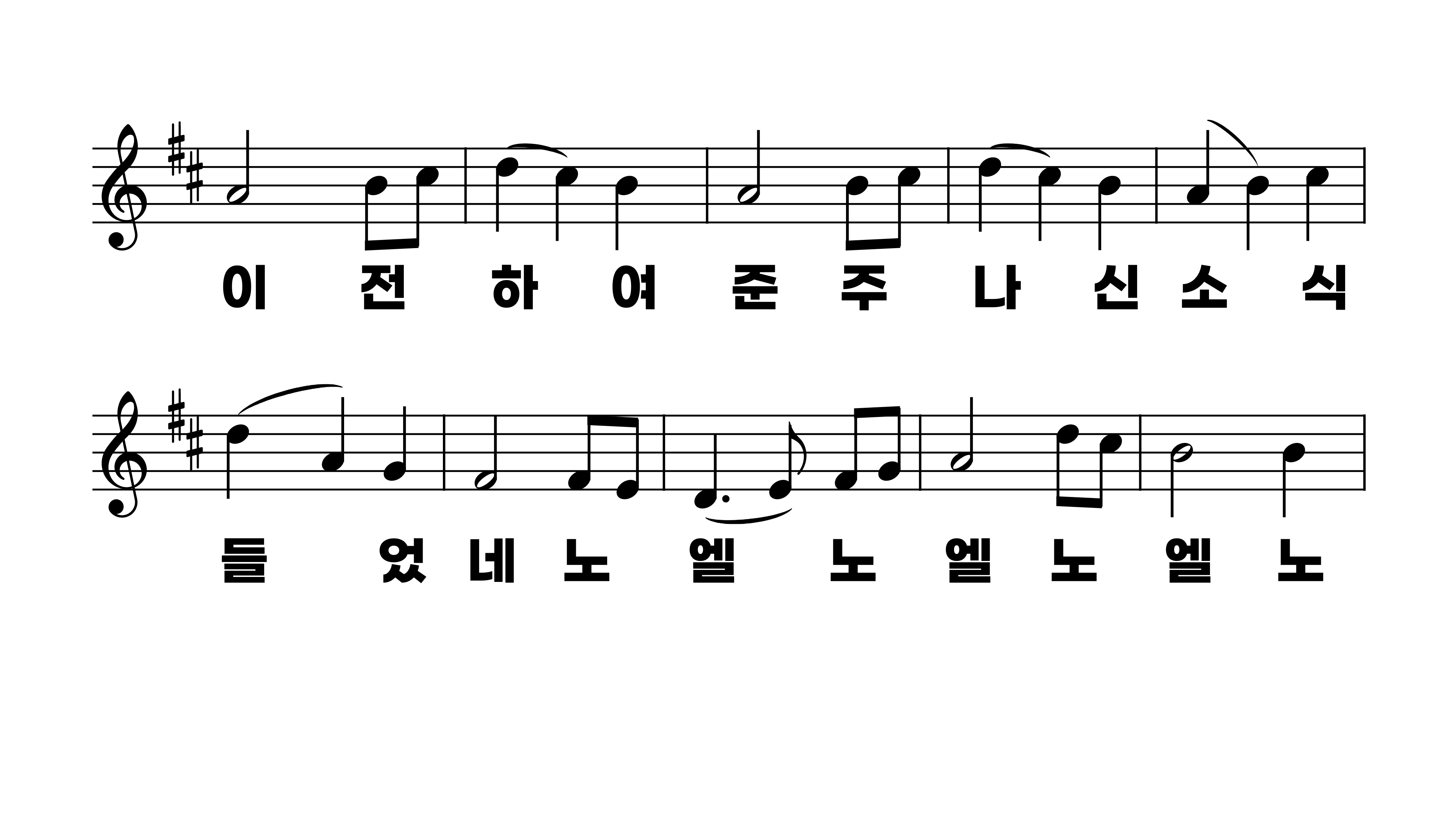 123장 저 들 밖에 한밤중에
1.저들밖에한
2.저동방에별
3.그한별이베
4.저동방의박
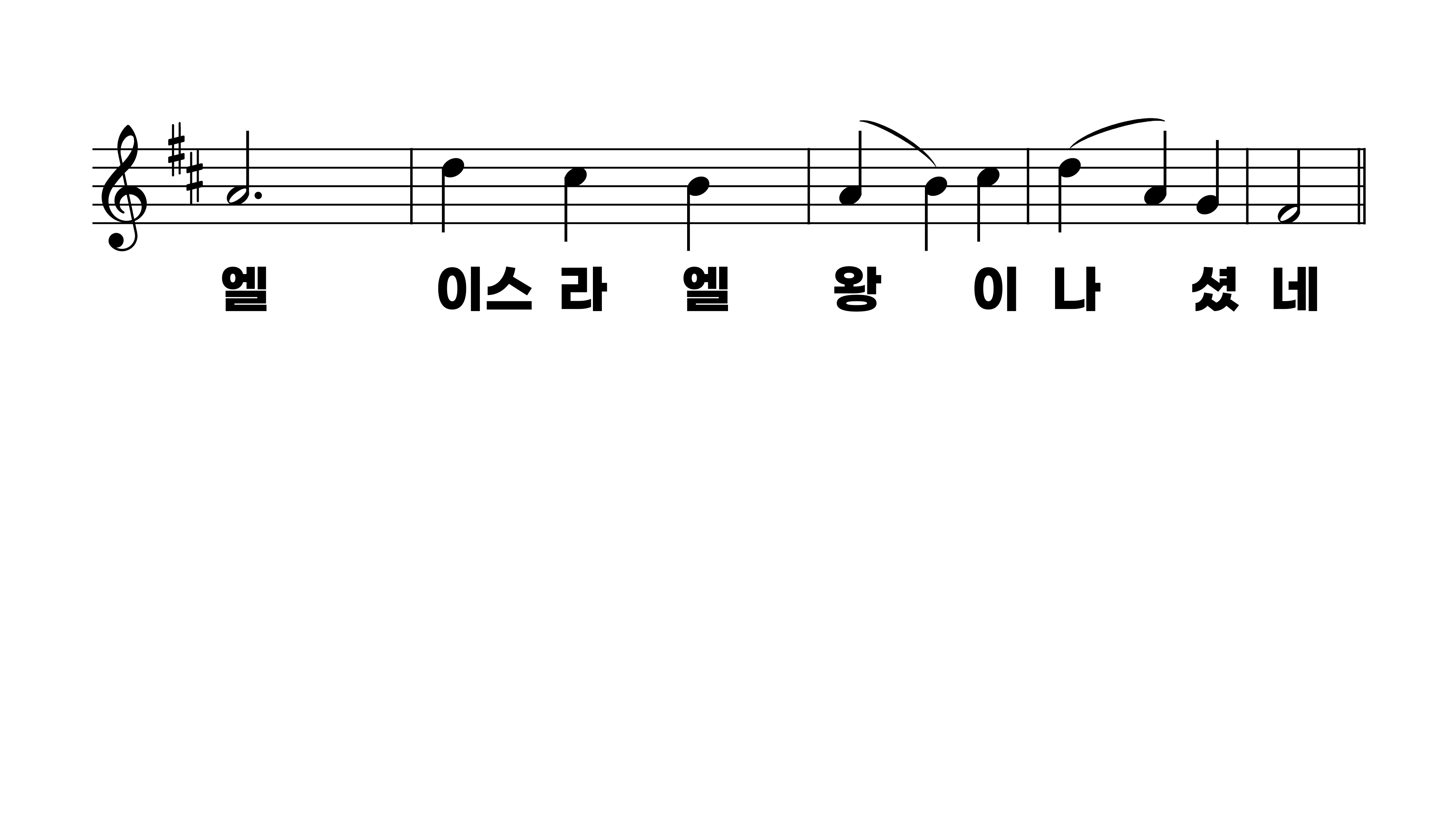 123장 저 들 밖에 한밤중에
1.저들밖에한
2.저동방에별
3.그한별이베
4.저동방의박
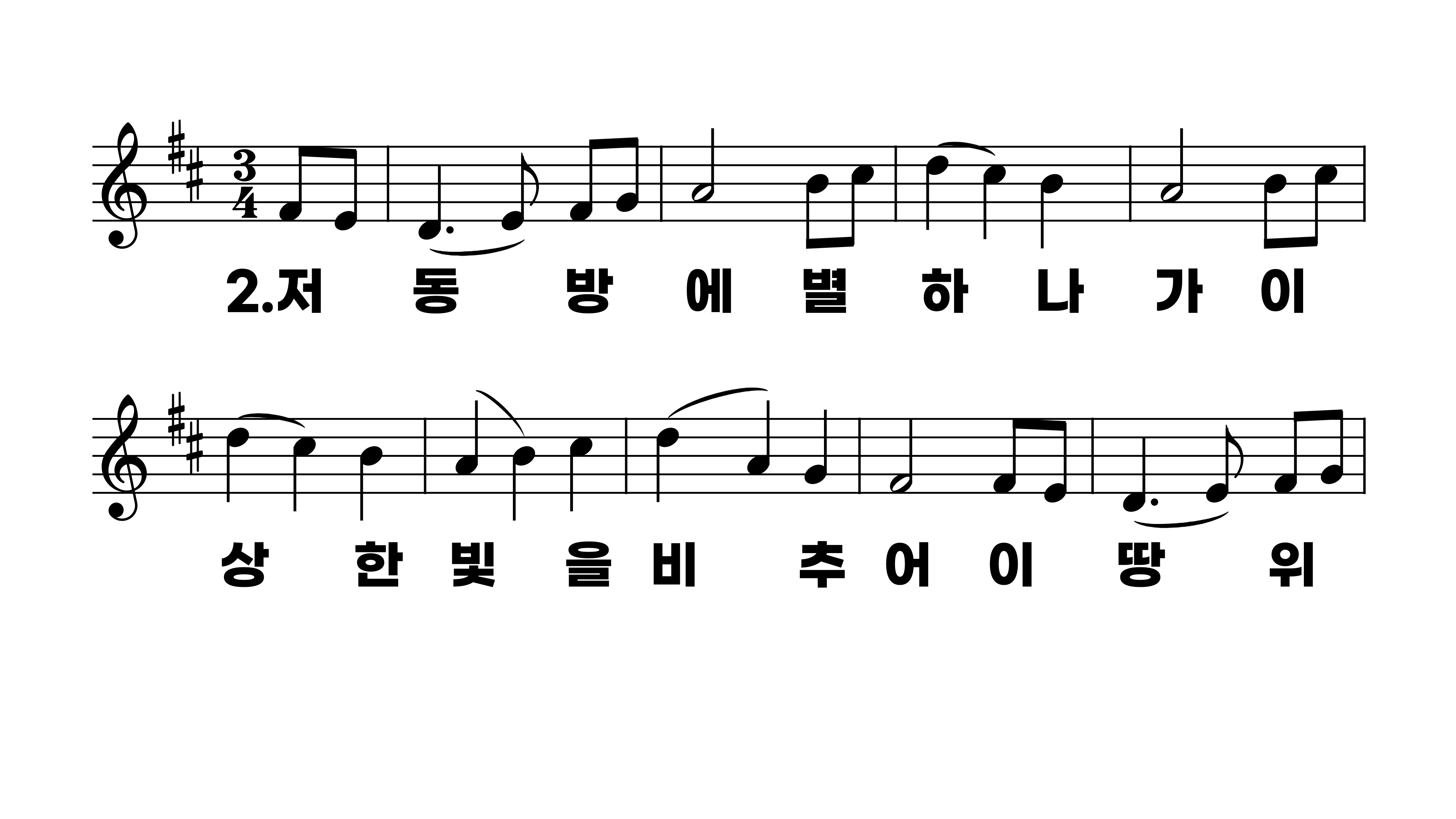 123장 저 들 밖에 한밤중에
1.저들밖에한
2.저동방에별
3.그한별이베
4.저동방의박
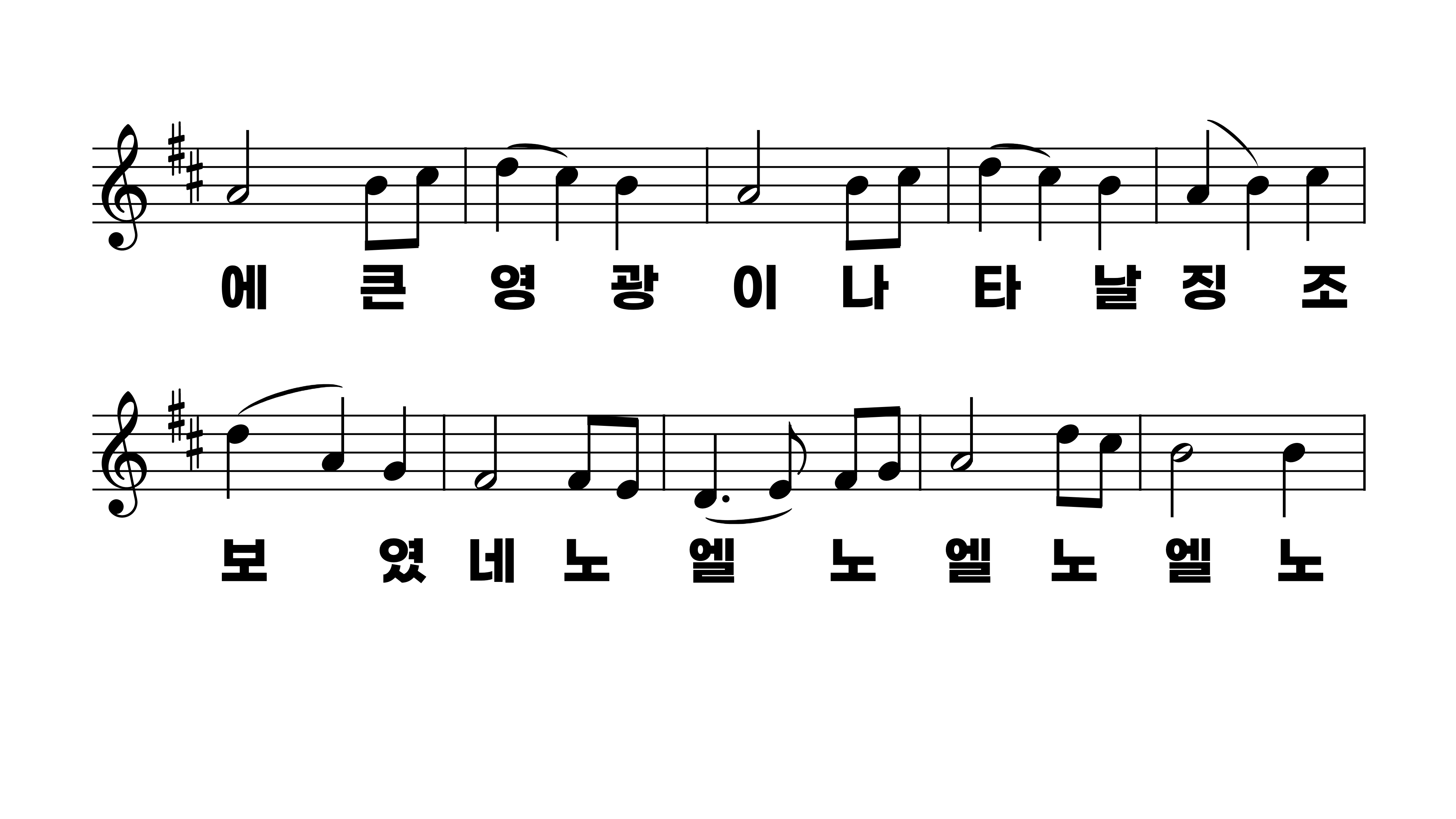 123장 저 들 밖에 한밤중에
1.저들밖에한
2.저동방에별
3.그한별이베
4.저동방의박
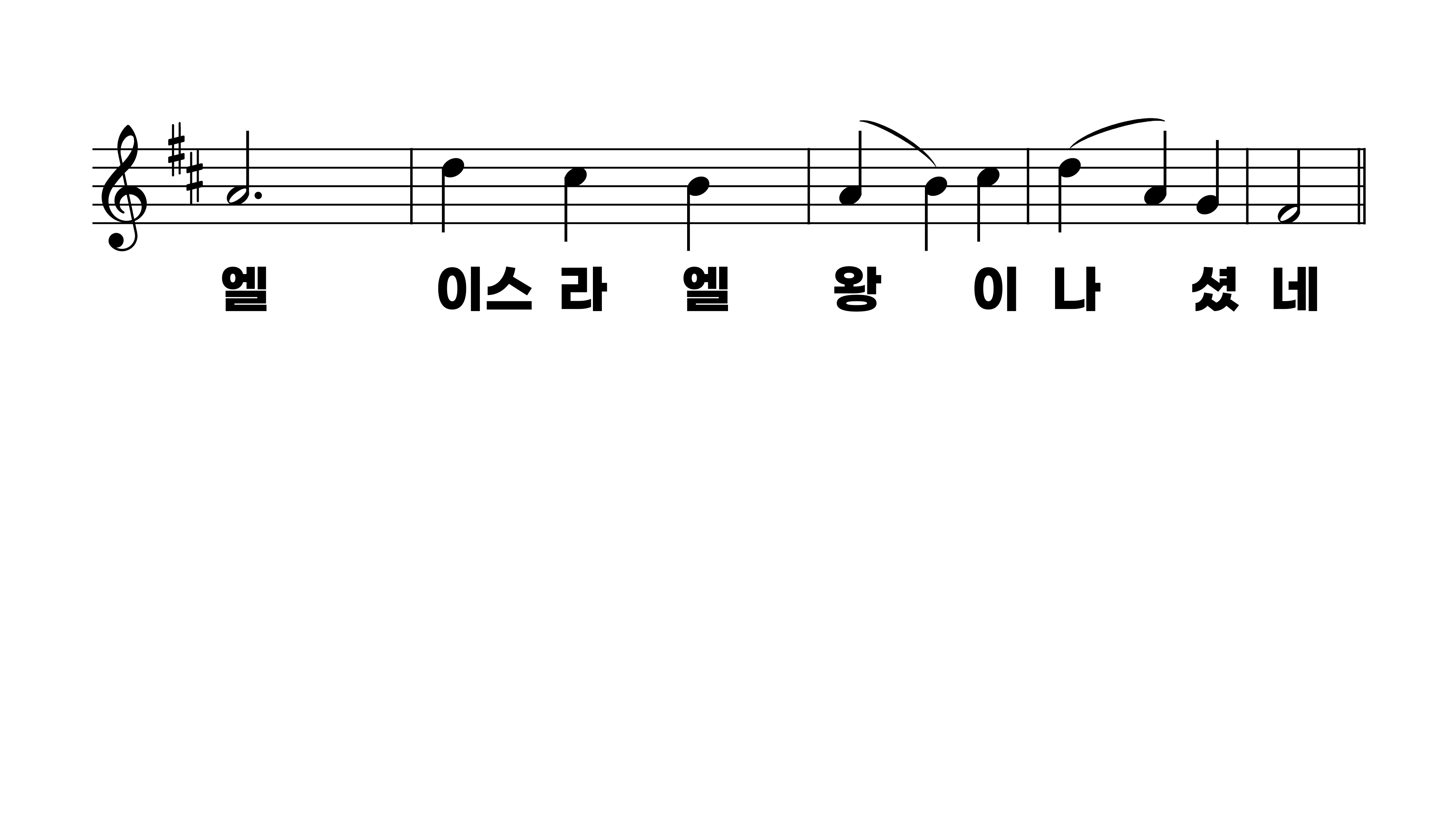 123장 저 들 밖에 한밤중에
1.저들밖에한
2.저동방에별
3.그한별이베
4.저동방의박
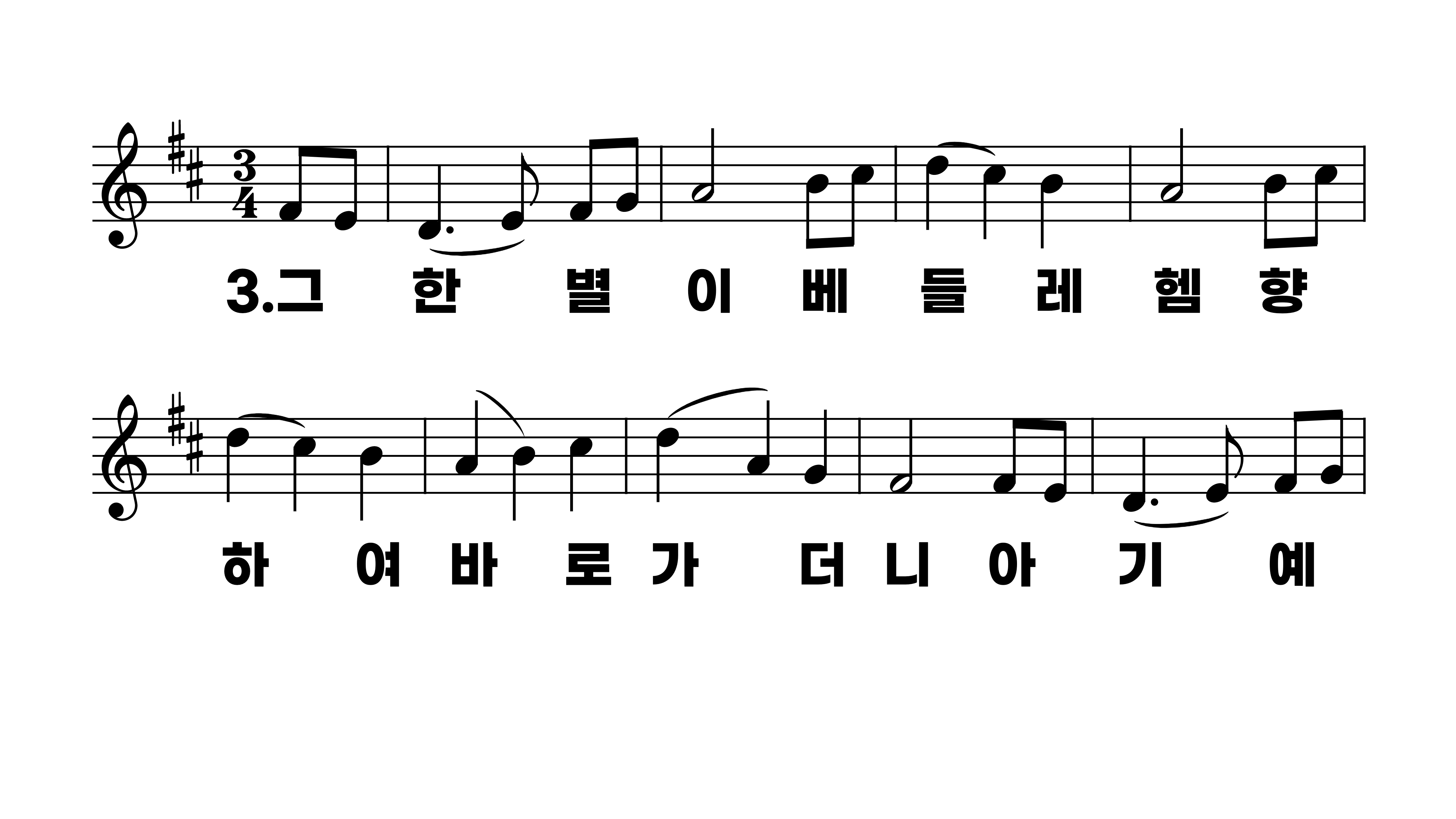 123장 저 들 밖에 한밤중에
1.저들밖에한
2.저동방에별
3.그한별이베
4.저동방의박
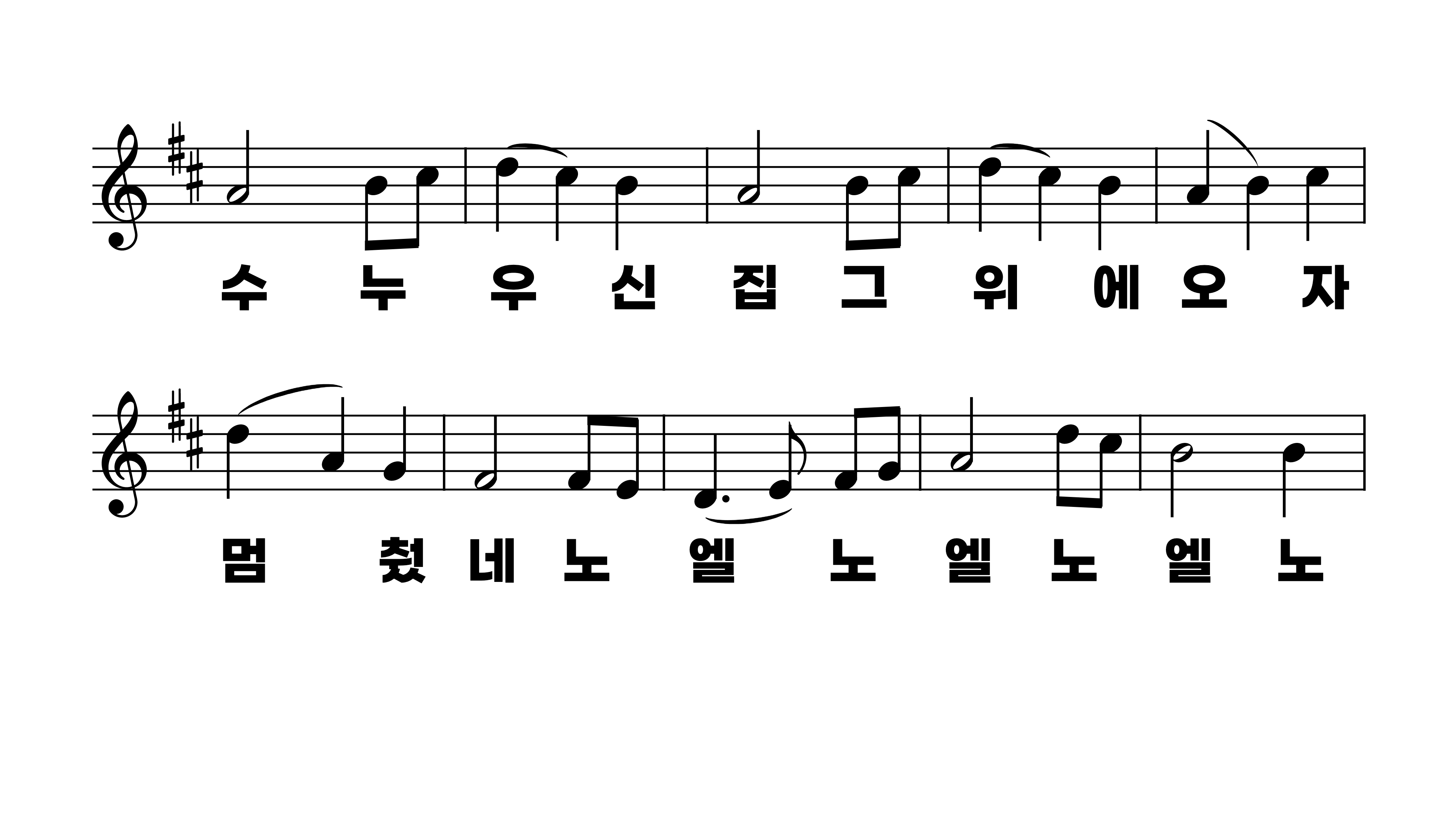 123장 저 들 밖에 한밤중에
1.저들밖에한
2.저동방에별
3.그한별이베
4.저동방의박
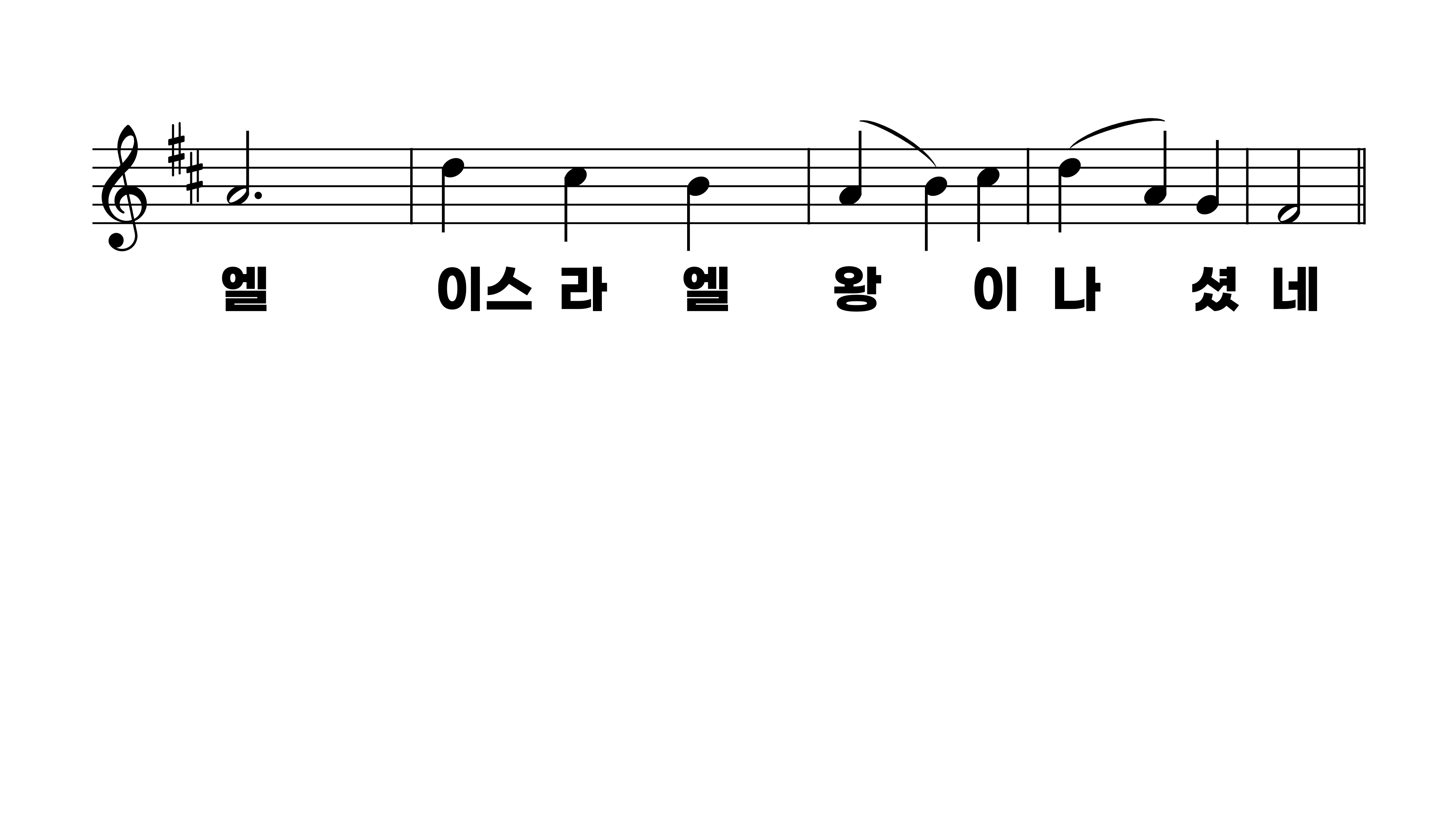 123장 저 들 밖에 한밤중에
1.저들밖에한
2.저동방에별
3.그한별이베
4.저동방의박
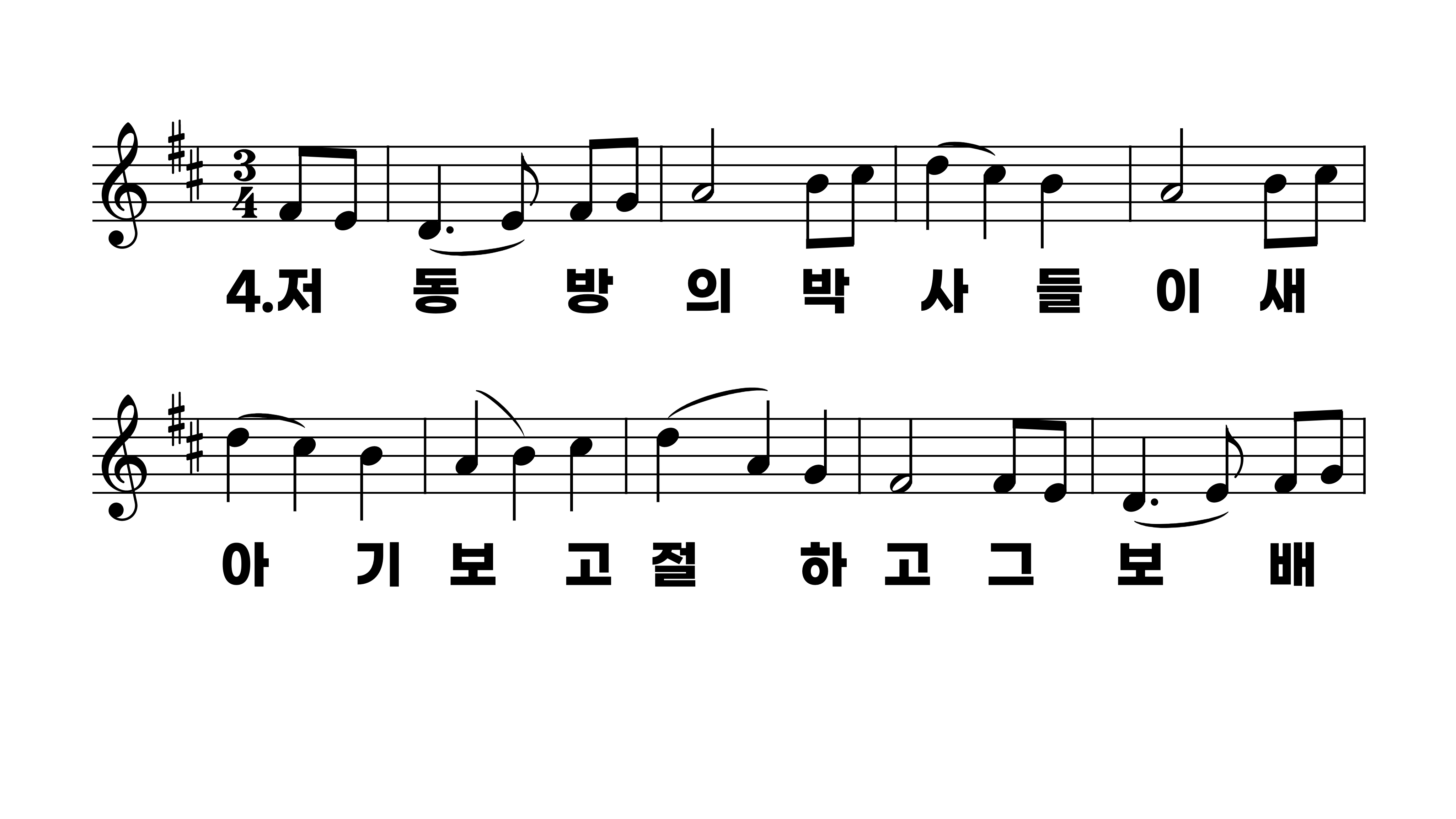 123장 저 들 밖에 한밤중에
1.저들밖에한
2.저동방에별
3.그한별이베
4.저동방의박
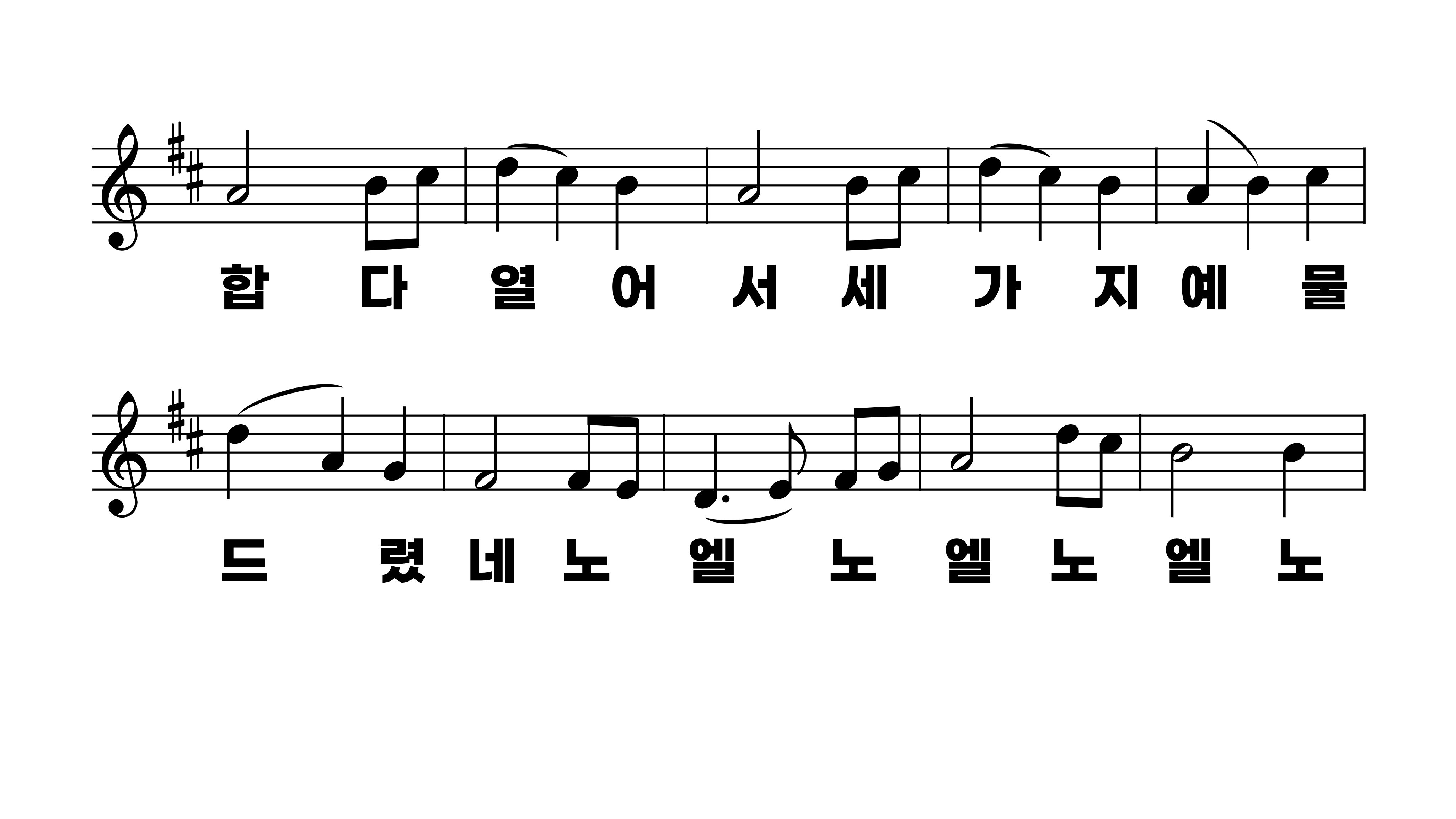 123장 저 들 밖에 한밤중에
1.저들밖에한
2.저동방에별
3.그한별이베
4.저동방의박
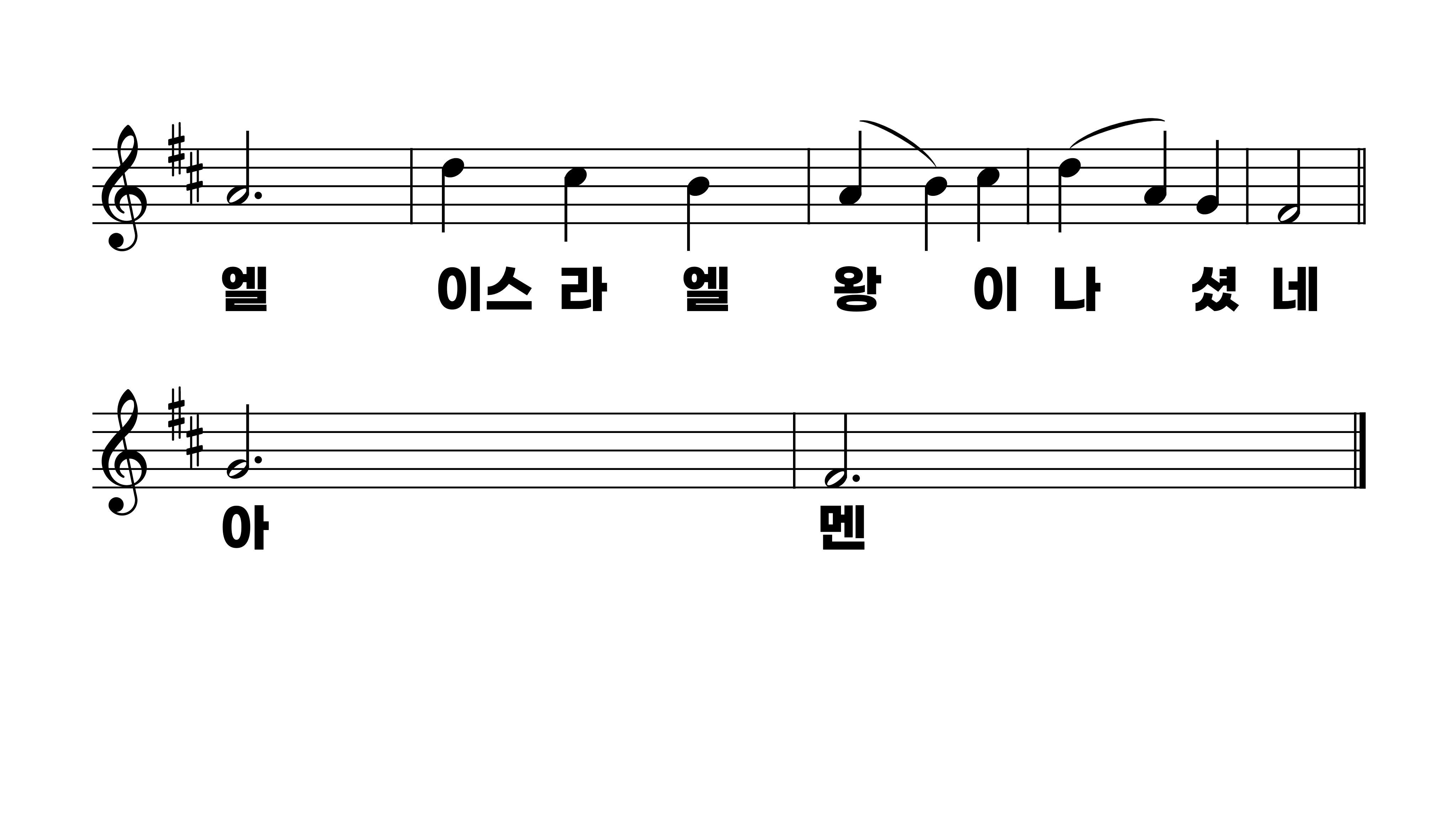 123장 저 들 밖에 한밤중에
1.저들밖에한
2.저동방에별
3.그한별이베
4.저동방의박